Муниципальное казенное дошкольное общеобразовательное учреждение Быковский детский сад № 3 «Солнышко» Быковского муниципального района Волгоградской области
Муниципальная методическая неделя
«Детский сад и родители. Структура взаимодействия 
при дистанционном обучении»

Тема: «Мотивация родителей к  дистанционному обучению»

Подготовила: Меркулова Е.Н.
воспитатель

р.п. Быково, 2021 г.
Главная цель дистанционного обучения - предоставить ребенку возможности получить образование на дому, оказать педагогическую поддержку и консультативную помощь родителям обучающихся.    Мотивация – это то, что двигает человеком, заставляет его завидным упорством и настойчивостью выполнять то или иное задание и идти к поставленной цели.    Дистанционное обучение предполагает от родителей и ребенка наличие мотивации к получению знаний и навыков. Роль взрослого – создать условия для обучения, заинтересовать ребенка в получении знаний.   Дистанционное образование дошкольника заключается в том, что детям и родителям в доступной форме предлагается учебный материал, и, находясь дома, они вместе изучают и выполняют задания педагогов. Основная цель заданий – освоение и закрепление пройденного материала в процессе выполнения творческого задания.
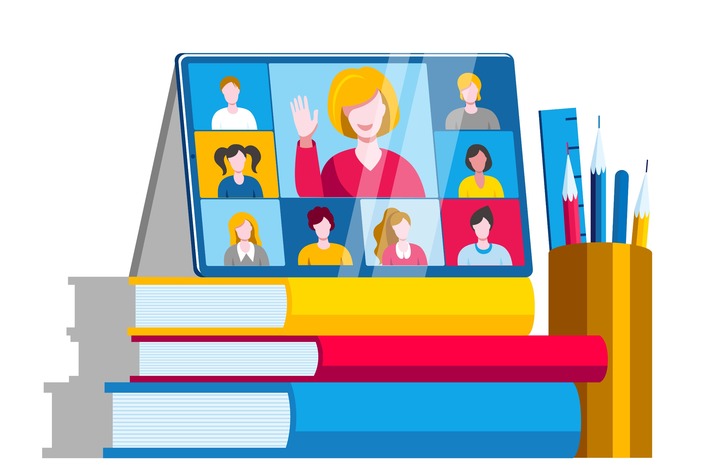 Прежде чем мы начнем передавать знания ребенку, нам нужно заинтересовать родителей. Главное понять, что нам нужно сотрудничество и перестать требовать с родителей. Сотрудничество – это всегда выгода для всех.               Виды мотивации:1) Не могу и не хочу (когда родитель первый раз столкнулся с тем, что ему нужно самостоятельно обучить ребенка и он это не умеет делать, и не готов).2)  Могу, но не хочу (когда педагог перестал давать инструкции и родитель испугался).3) Хочу, но не могу( когда родитель делает слишком много, излишне нагружает ребенка).4) Могу и хочу (структура, которая сама себя мотивирует).
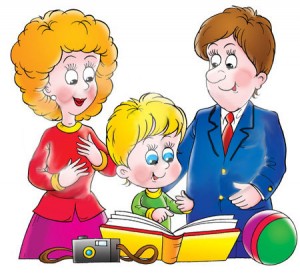 Стили взаимодействия.Не могу и не хочу – инструктирующий стиль (нужно выбрать четкие директивы (педагог может дать родителям готовое видео, которое необходимо только включить).Могу, но не хочу и Хочу, но не могу – убеждающий стиль и поддерживающий стиль (постоянное вовлечение родителей через похвалу. Похвала должна быть похвалой роста).Могу и хочу – делегирующий стиль (делай, предлагай!). Как будет работать мотивация?Понять принцип формирования мотивации.Использовать формат: Команда-Подсказка-Поддержка.Дать сценарий «как мне быть хорошим родителем» (подчеркивать, что выполнение задания – это заслуга родителя).Давать короткое упражнение с быстрым результатом.Не требовать отчета.
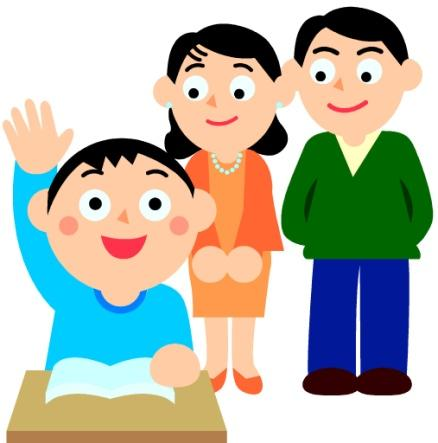 Как усилить мотивацию?Ребенок отстанет.Ребенок расстроится. Ребенок не получит…(например роли в спектакле, если не выучит слова).Ребенок не сможет что-то.Используя различные формулировки, нужно помочь стать родителям волшебниками для своих детей, т.е. не требовать выполнения. Нужно помочь родителям, быть хорошими родителями. И у вас все получится!!! Родители пойдут за вами, вас обязательно все поддержат.
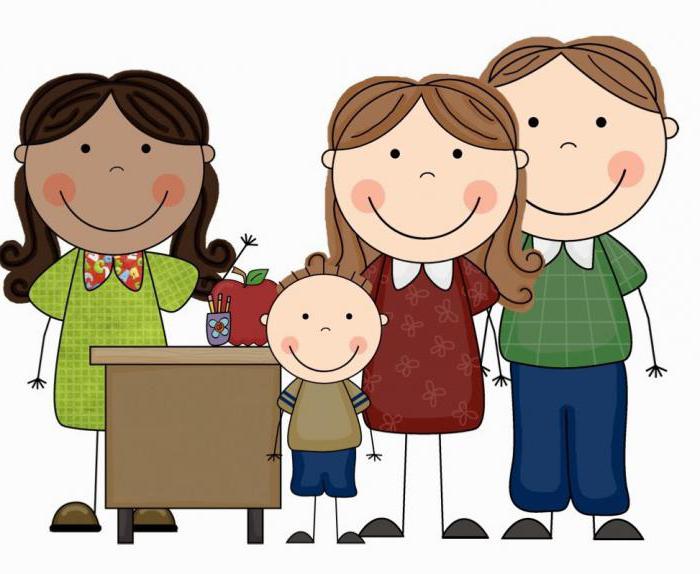 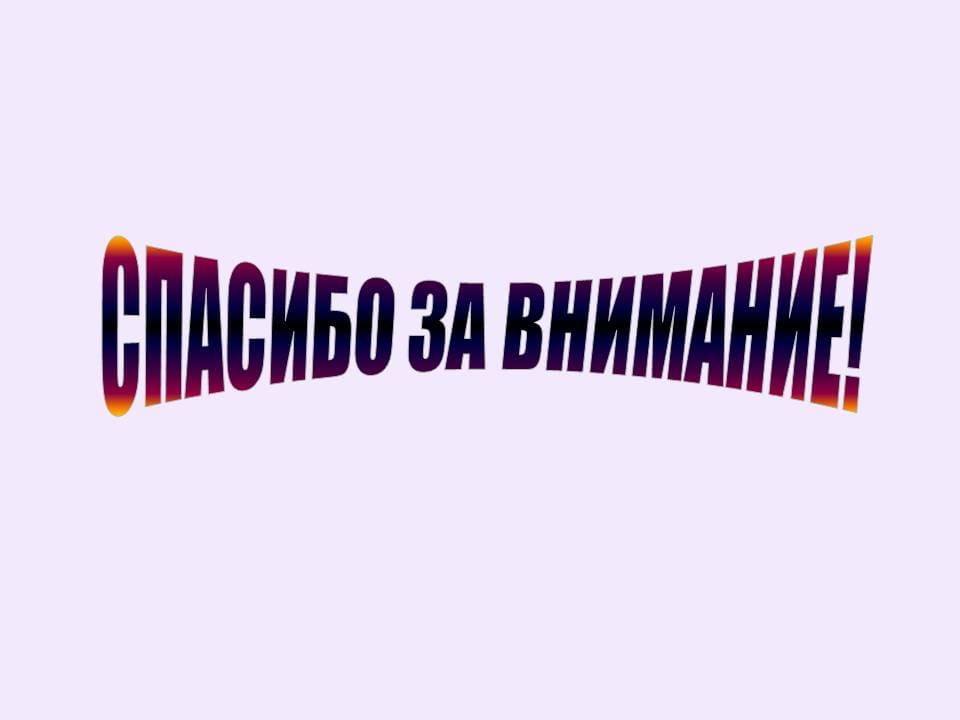